BÖLÜM 2
SU SAFLAŞTIRMA, ÇEVRE KONTROL
KİM231 END.KİM.I -  Doç.Dr.Kamran POLAT
1
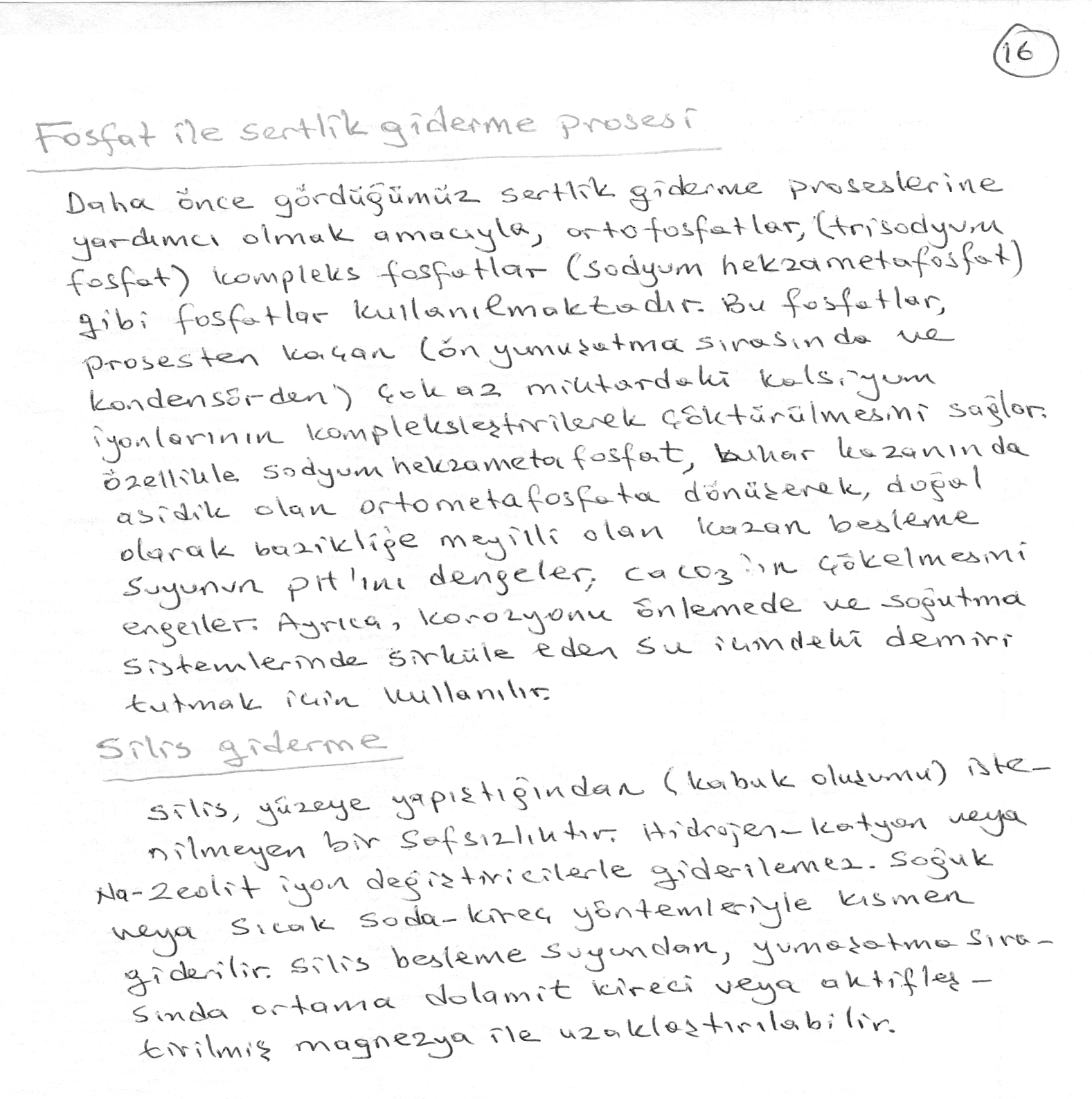 KİM231 END.KİM.I -  Doç.Dr.Kamran POLAT
2
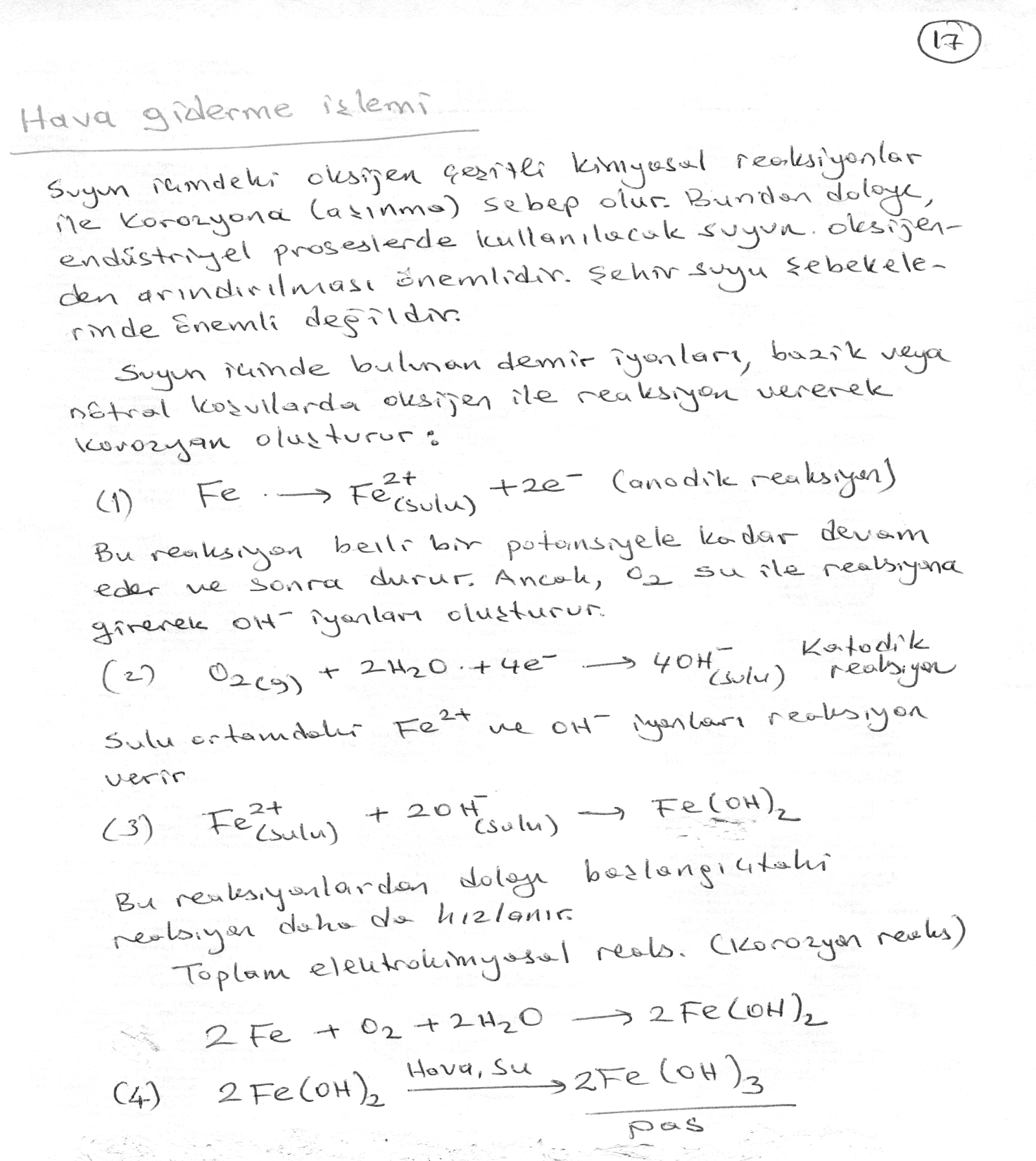 KİM231 END.KİM.I -  Doç.Dr.Kamran POLAT
3
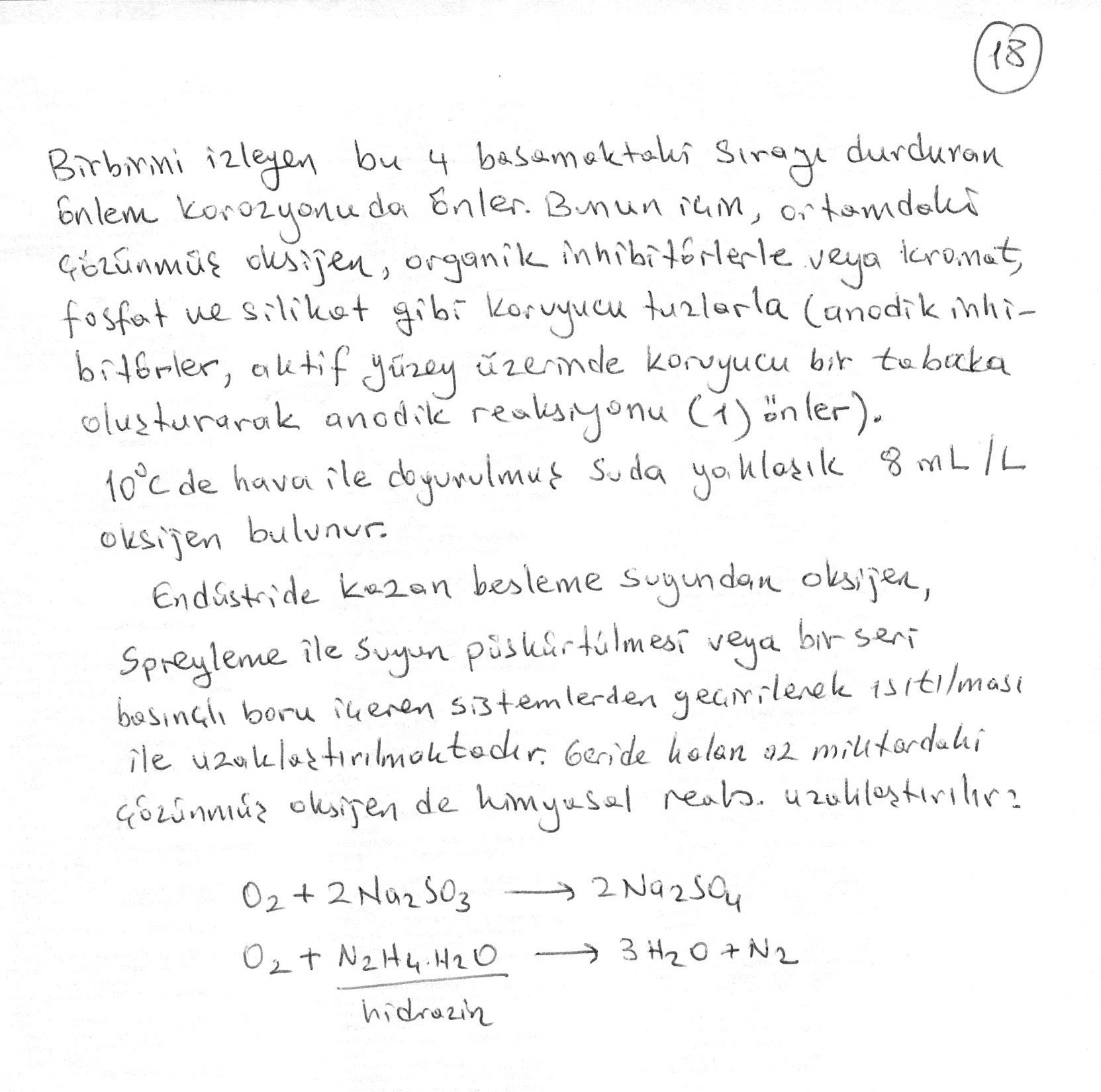 KİM231 END.KİM.I -  Doç.Dr.Kamran POLAT
4
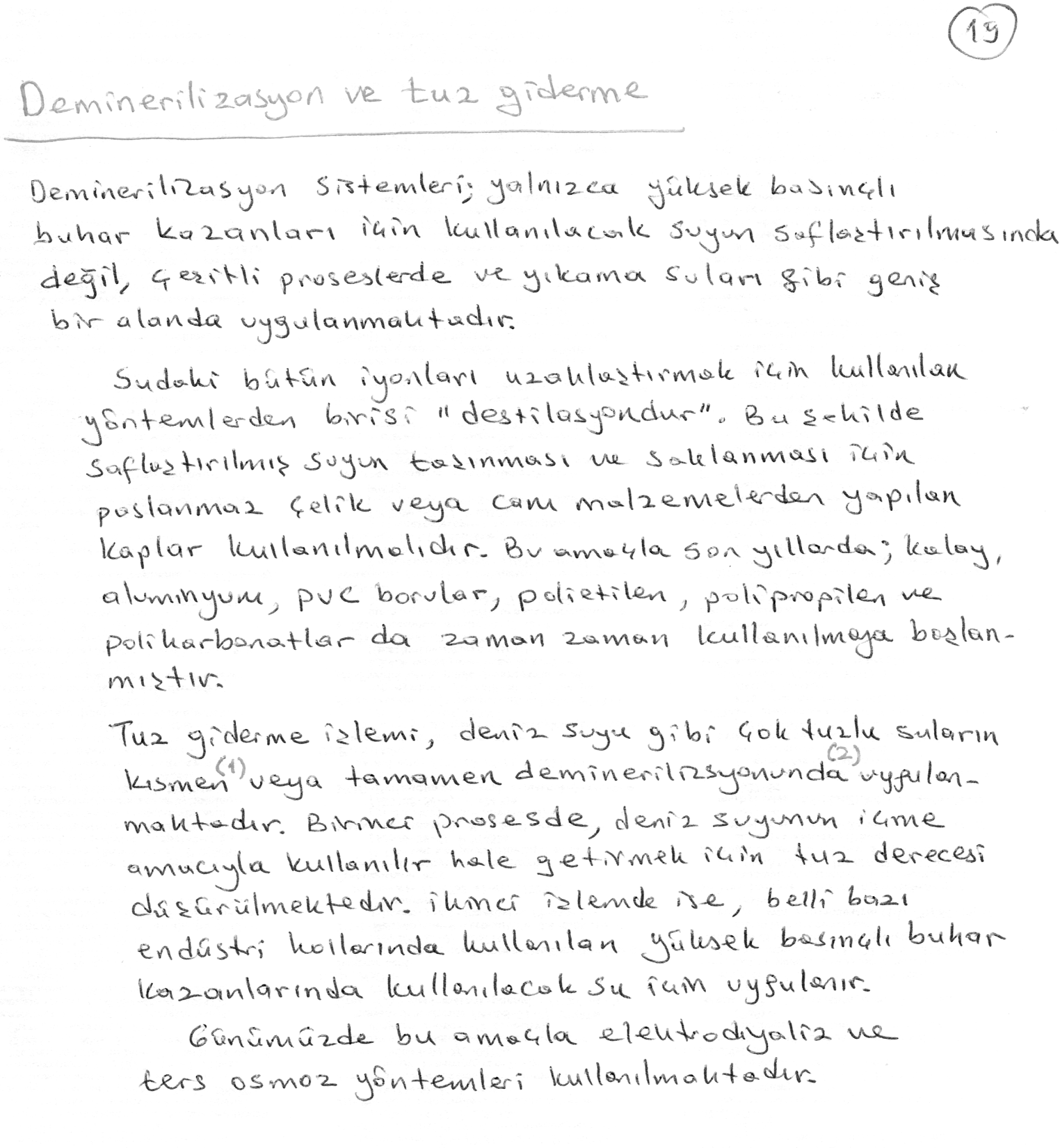 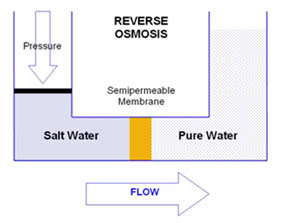 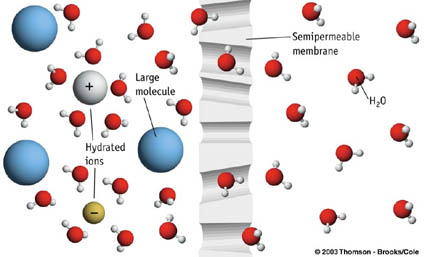 KİM231 END.KİM.I -  Doç.Dr.Kamran POLAT
5
TERS OSMOZ PROSESİ
Su oda sıcaklığında (20-30 oC) doğadaki en küçük sıvı moleküllü maddelerden biridir. Ters osmoz sistemler özellikle suda çözünür halde bulanan sudan daha büyük moleküllü maddeleri reddeder. Ters osmoz sistemlerindeki yarı geçirgen membran suda çözünür halde bulunan safsızlıkları tutabilir. Ters osmoz işlemini tanımlamadan önce osmoz olayını anlamak gereklidir. Suda farklı miktarda çözünmüş maddeler içeren iki farklı konsantrasyondaki çözelti yarı geçirgen bir membranla ayrıldığı zaman osmoz olayı gerçekleşir. Bazı maddeler membran arasından geçerken bazıları reddedilir. Suda çözünmüş halde bulunan maddelerin osmotik basıncı, seyreltik bölgeden konsantre bölgeye suyu geçirerek suyun seyrelmesine neden olur (Şekil 2). Membranın iki tarafında çözeltilerin konsantrasyonu eşit olunca geçiş durur.
KİM231 END.KİM.I -  Doç.Dr.Kamran POLAT
6
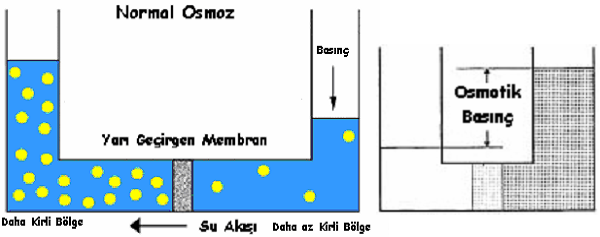 KİM231 END.KİM.I -  Doç.Dr.Kamran POLAT
Şekil 2. Osmoz İşlemi
7
Ters osmoz işleminde ise konsantre bölgeye basınç uygulanarak osmoz işlemi tersine çevrilir. Yeterli basınç altında su konsantre bölgeden seyreltik bölgeye yarı geçirgen membran arasından geçer
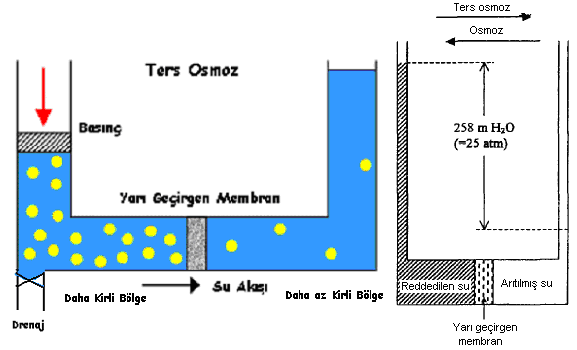 KİM231 END.KİM.I -  Doç.Dr.Kamran POLAT
8
Prensip ve Teknik: Tuzlu ve tatlı su, yarı geçirgen bir zarla (membran) ayrılan bir kaba konulduğunda, tatlı su tarafından tuzlu su tarafına geçiş başlar ve giderek tuzlu su tarafındaki su miktarı artarken, tatlı su tarafındaki su miktarı azalır. Doğada sıkça rastlanan bu olaya osmoz adı verilir. Hücrelerin bulundukları ortamdan su emmeleri osmoz olayı ile olur.
Osmotik Basınç: Eğer tuzlu su tarafından basınç uygulanırsa, tatlı sudan tuzlu suya olan su geçişi durdurulabilir. Bu akışı durdurabilecek olan basınç, tatlı suyun tuzlu su tarafına geçmesine neden olan osmotik basınca eşittir.
Ters Osmoz: Tuzlu su tarafına osmotik basınçtan daha fazla bir basınç uygulanırsa, akış ters yönde, tuzlu su tarafından tatlı su tarafına olur. Bu olaya ters osmoz olayı denir. Ters osmoz kesinlikle bir filtrasyon değildir.
KİM231 END.KİM.I -  Doç.Dr.Kamran POLAT
9
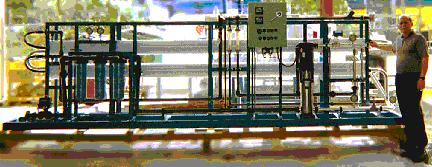 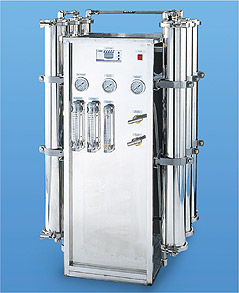 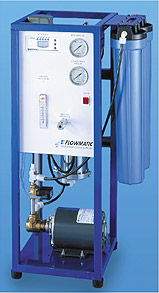 KİM231 END.KİM.I -  Doç.Dr.Kamran POLAT
10
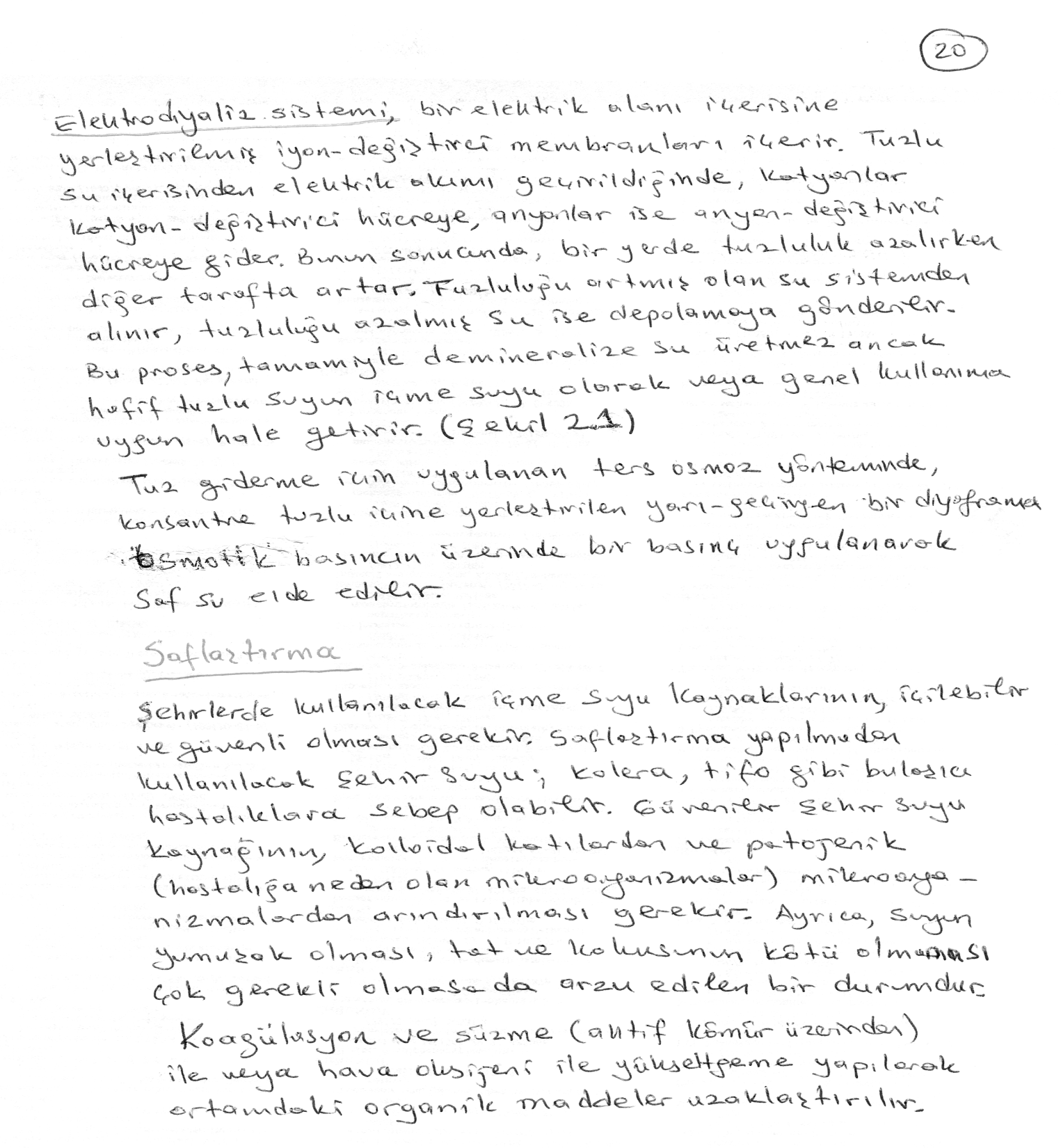 KİM231 END.KİM.I -  Doç.Dr.Kamran POLAT
11
Şekil 2.4. Suyun tuzluluğunu gidermek için kullanılan elektrodiyaliz sistemi
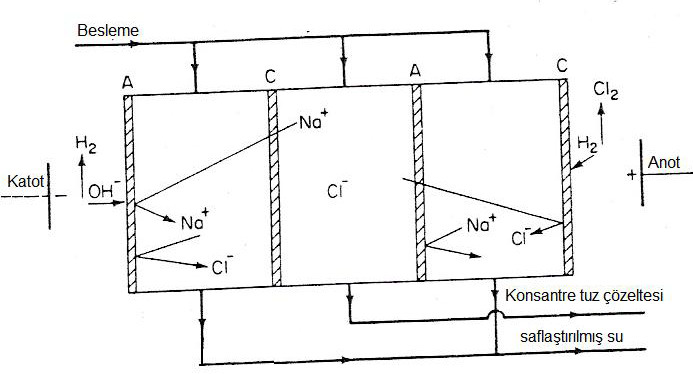 KİM231 END.KİM.I -  Doç.Dr.Kamran POLAT
12
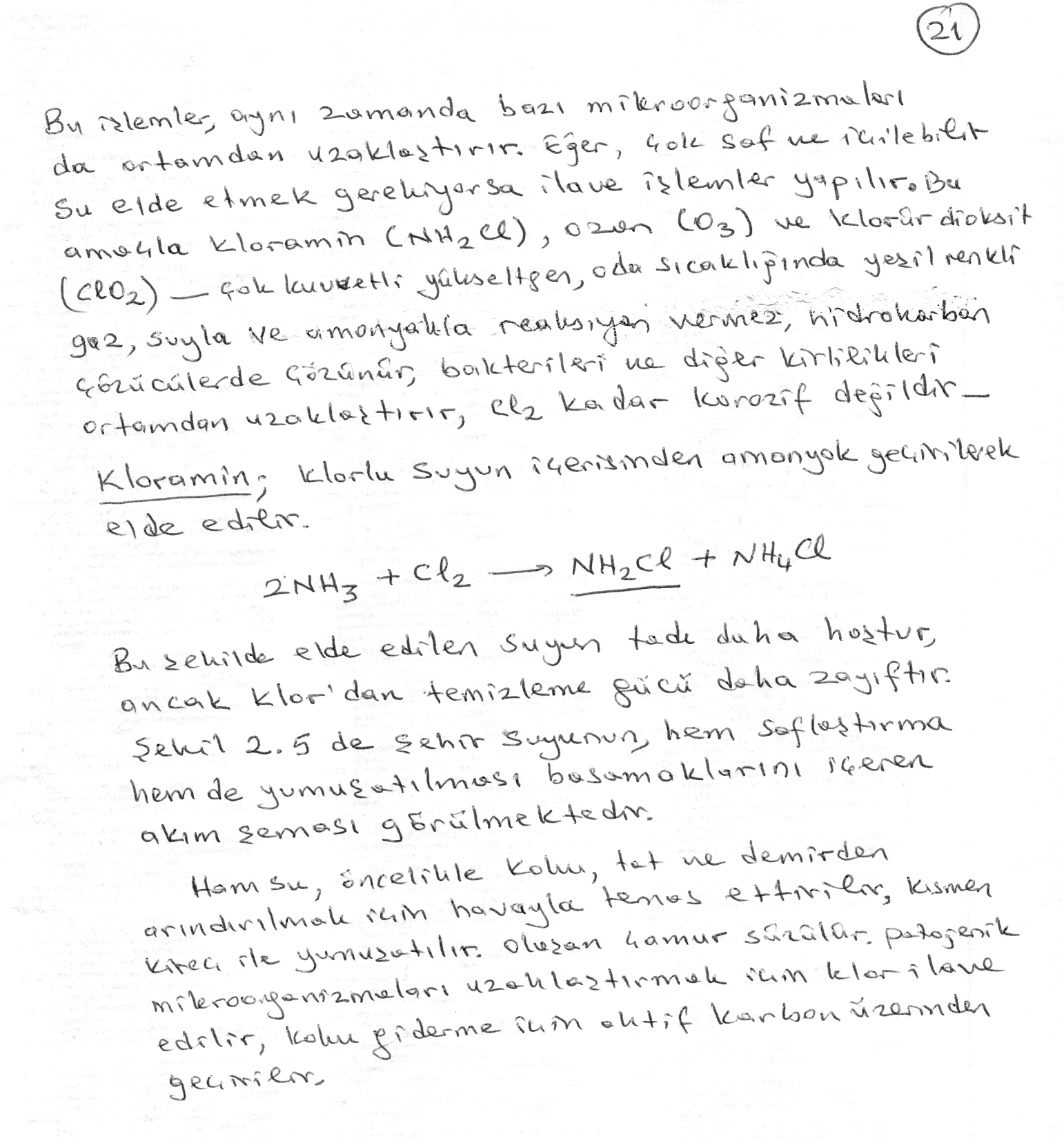 KİM231 END.KİM.I -  Doç.Dr.Kamran POLAT
13
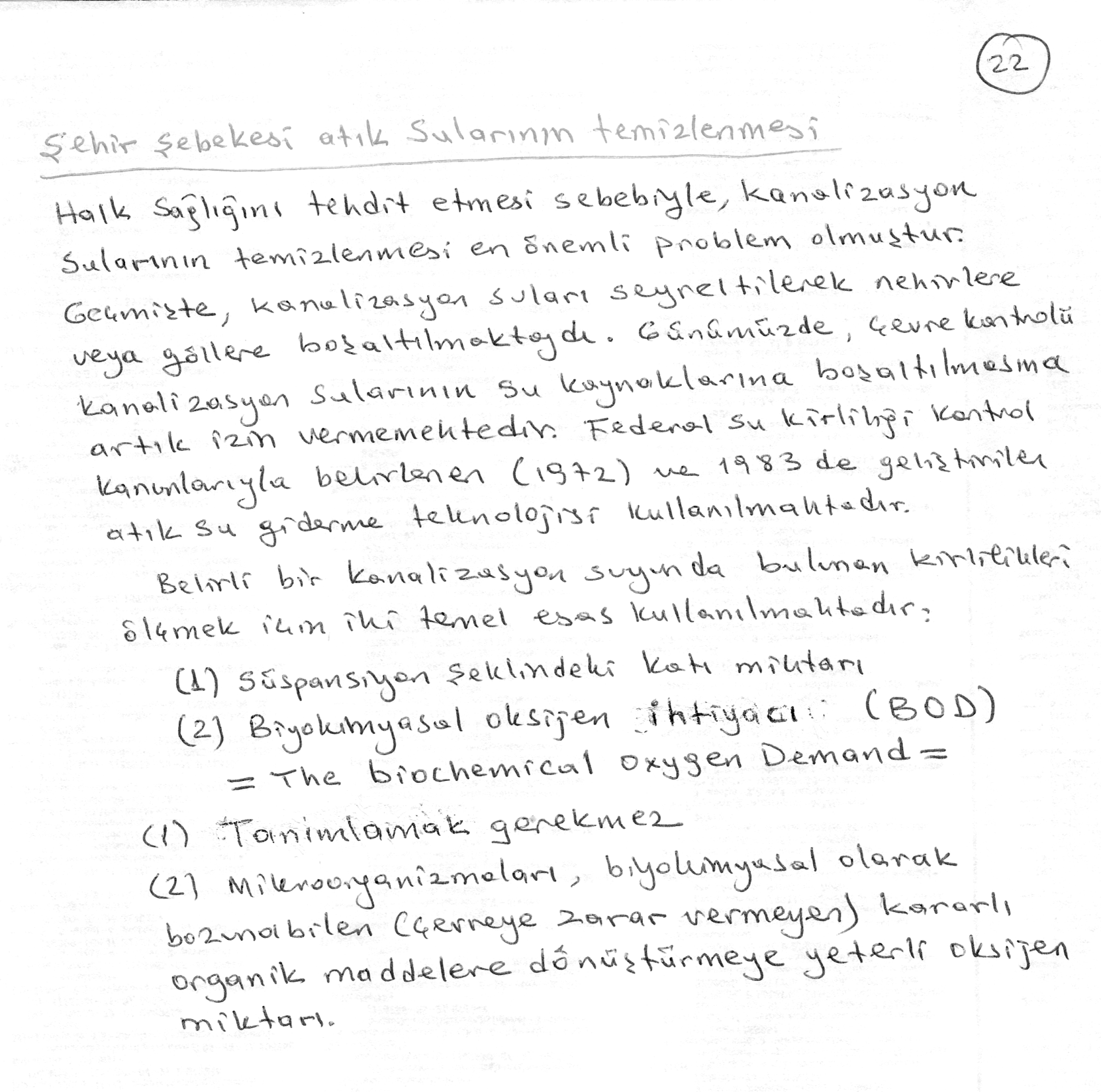 KİM231 END.KİM.I -  Doç.Dr.Kamran POLAT
14
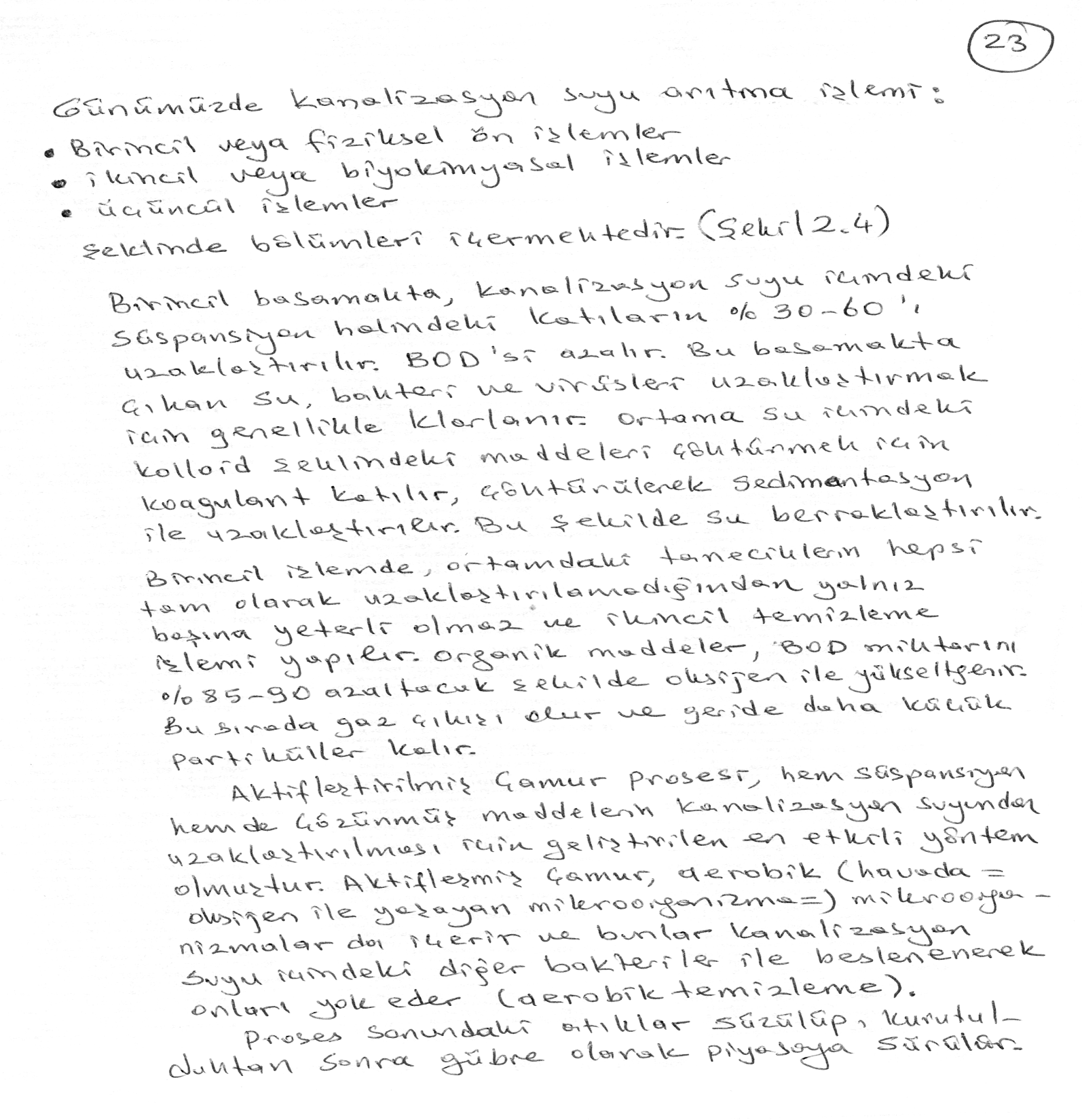 KİM231 END.KİM.I -  Doç.Dr.Kamran POLAT
15
Şekil 2.5. Aktifleştirilmiş çamur prosesi ile atık suların arıtılması
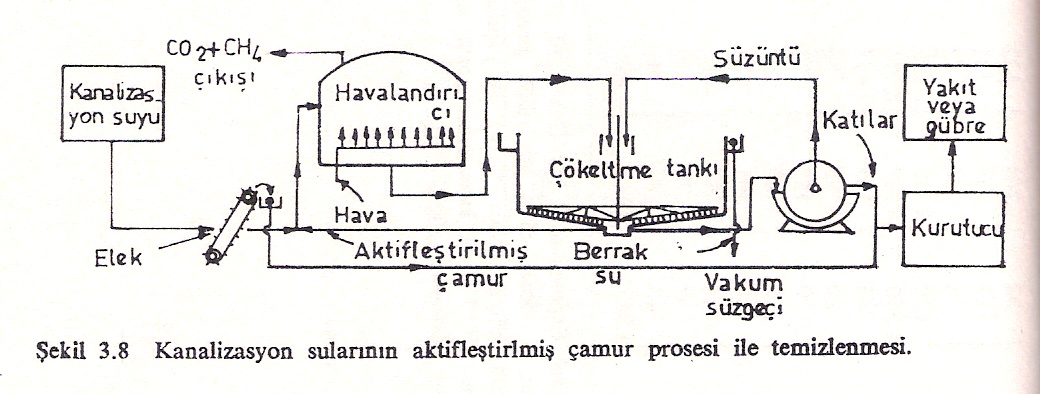 KİM231 END.KİM.I -  Doç.Dr.Kamran POLAT
16
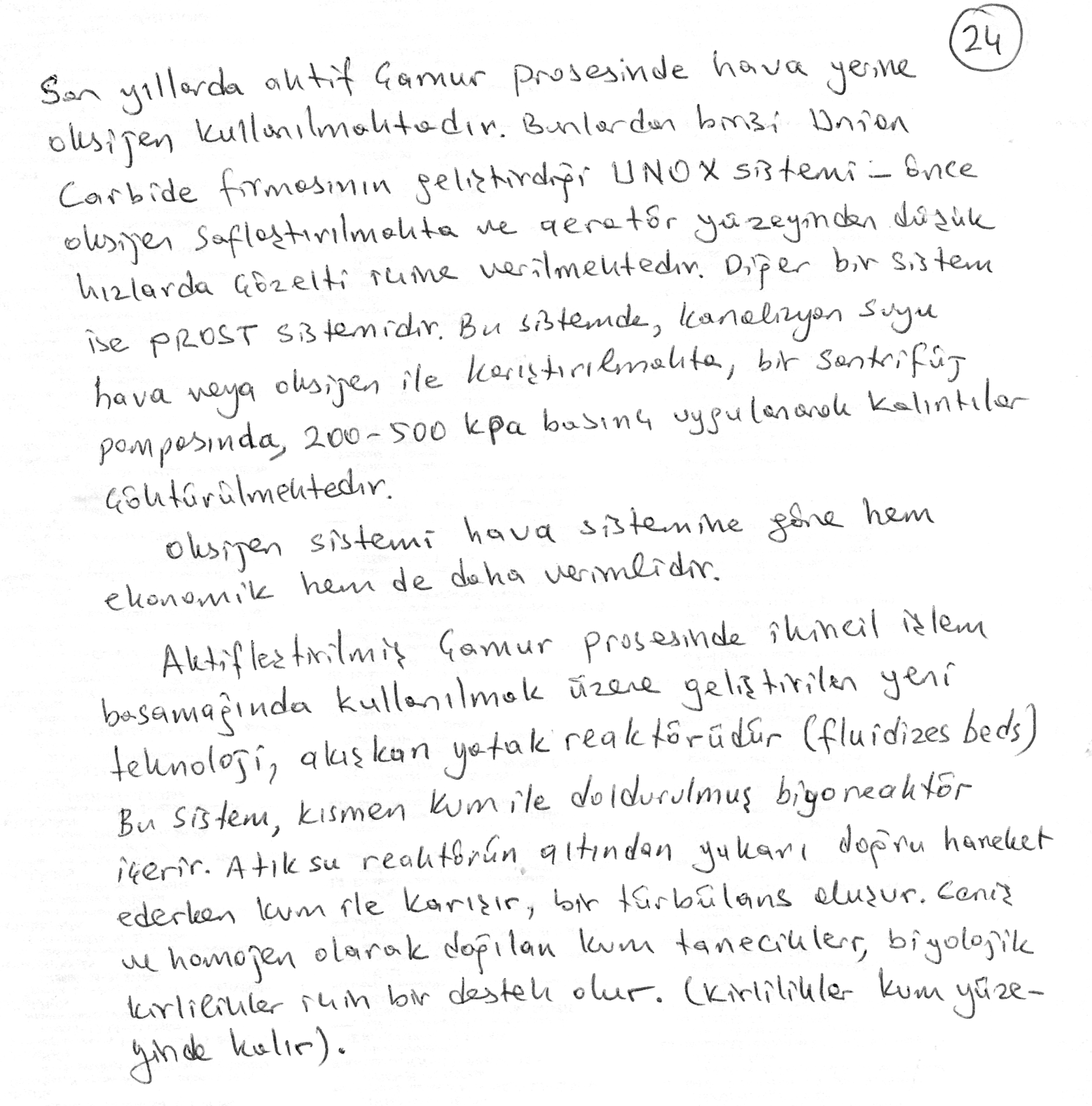 KİM231 END.KİM.I -  Doç.Dr.Kamran POLAT
17
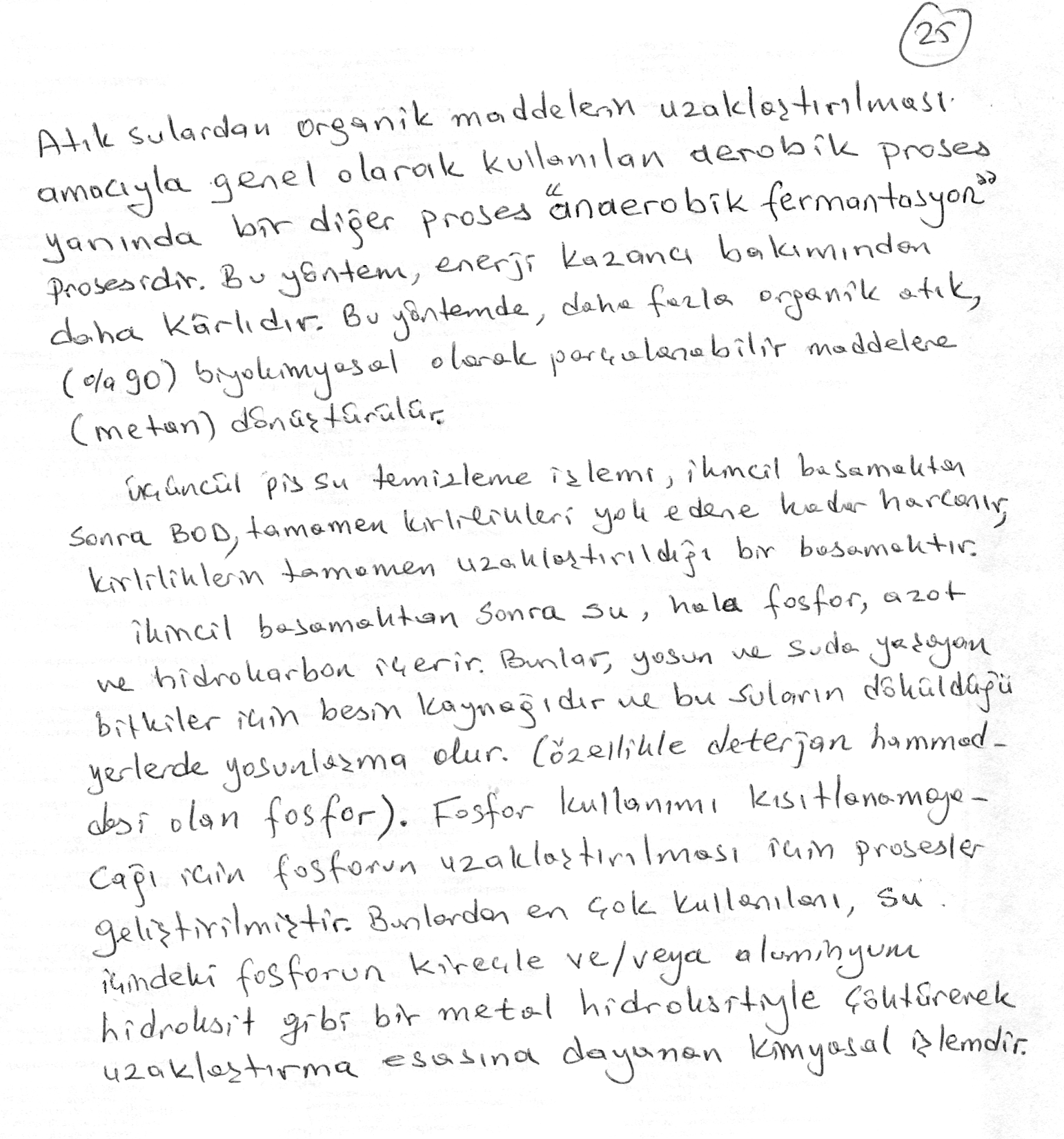 KİM231 END.KİM.I -  Doç.Dr.Kamran POLAT
18
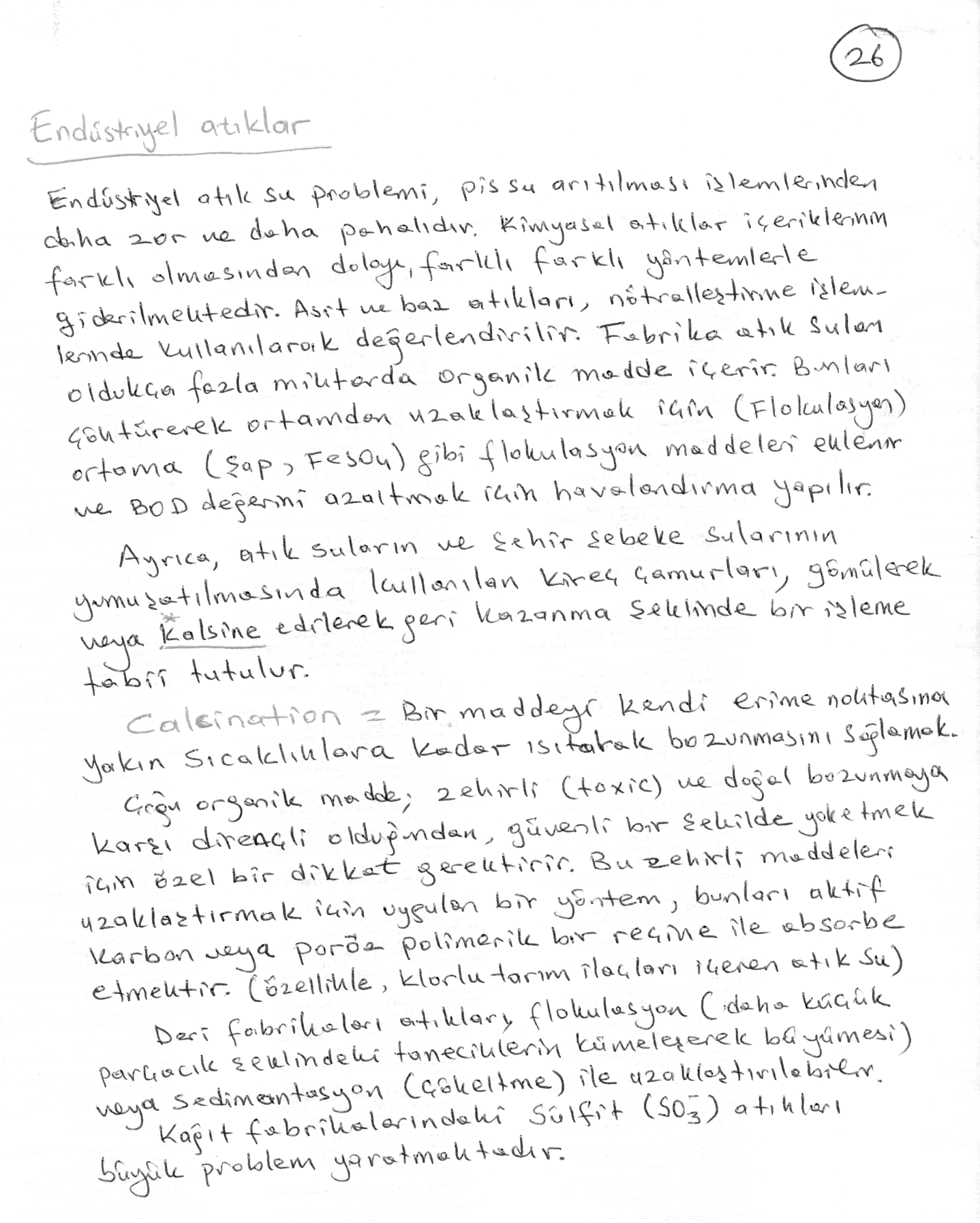 KİM231 END.KİM.I -  Doç.Dr.Kamran POLAT
19
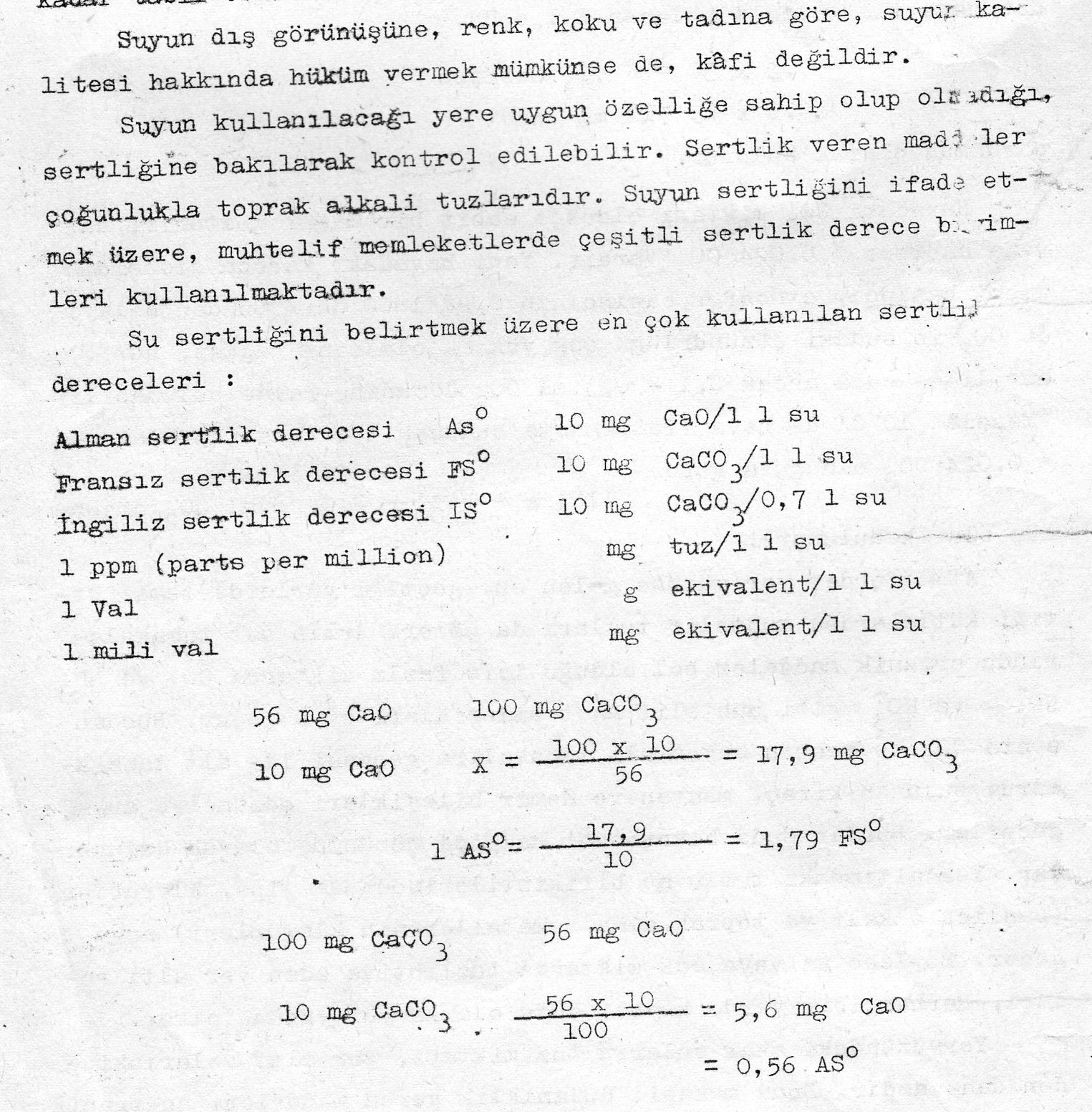 KİM231 END.KİM.I -  Doç.Dr.Kamran POLAT
20
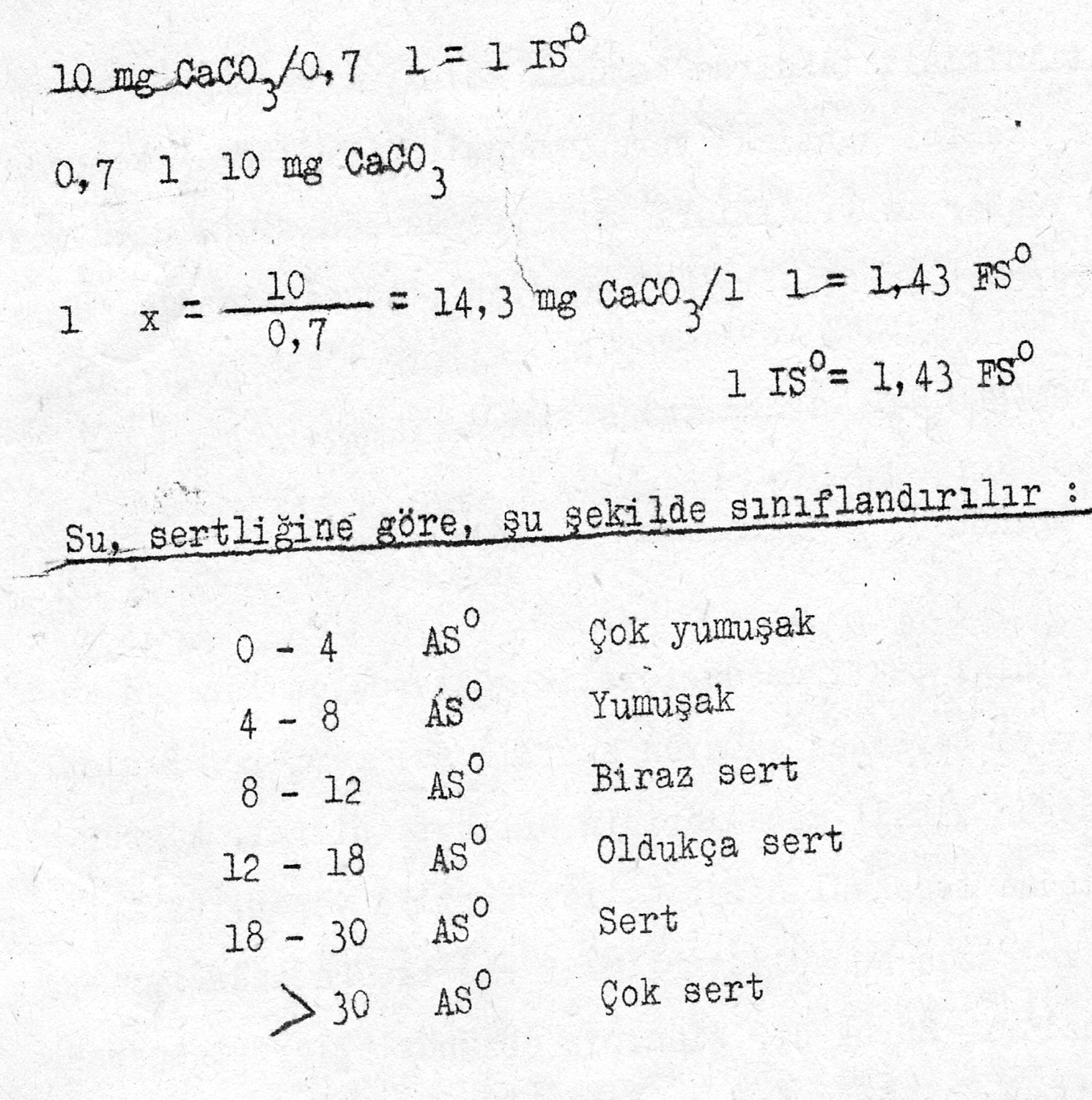 KİM231 END.KİM.I -  Doç.Dr.Kamran POLAT
21